A Location System Based on RFID
5130309748  Neng Li
2016/5/30
Outline
Introduction

System

Experiment
Introduction of RFID
Radio Frequency Identification
Use a radio signal to identify a specific target and read data.
Type of tags:   active or passive
Infer distance from phase. 

Impinj   R420
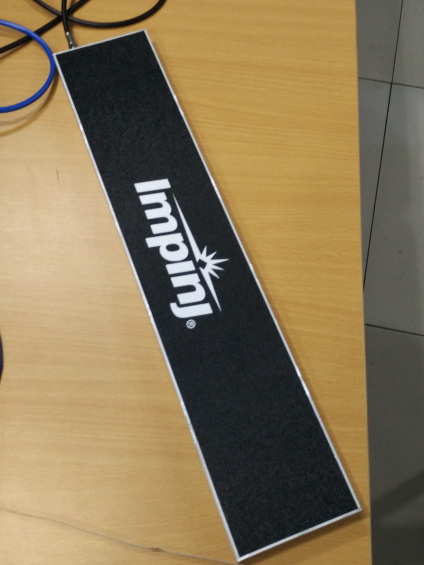 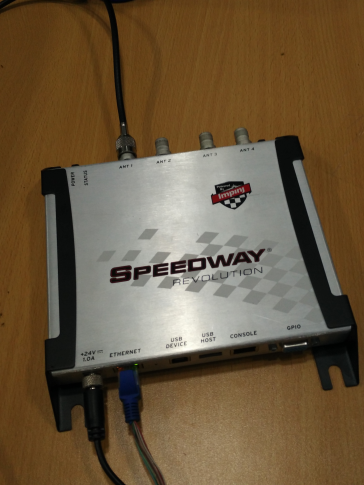 Reader:
Antenna:
Advantages of RFID
Compared with WIFI location system and bluetooth location system

Higher accuracy

Passive tag

Lower cost

High transmission rate
Outline
Introduction

System

Experiment
Selection of Frequency
UHF RFID System
From 300MHz ~ 1GHz
High transmission rate (100kbps)
3~10m read range (for passive tag)

Microwave RFID System
2.45GHz
High transmission rate (100kbps)
2m read range (for passive tag)
Easily be affected by environment
ISO 18000-6
ISO 18000-6 is a standard for UFH RFID system.

Frequency of ISO 18000-6 standard : 860MHz~960MHz  

Reason:
860MHz ~ 960MHz can avoid WIFI’s interference

ISO 18000-6 has a suitable read range
Signal Collision in RFID
Signal collision from readers
When multiple readers read tag simultaneously, the reader can’t judge which response is the one it needs.


Signal collision from tags
The incidence of multiple responses from multiple tags reaching simultaneously to the antenna prevents it of identifying each response individually.
ALOHA algorithm
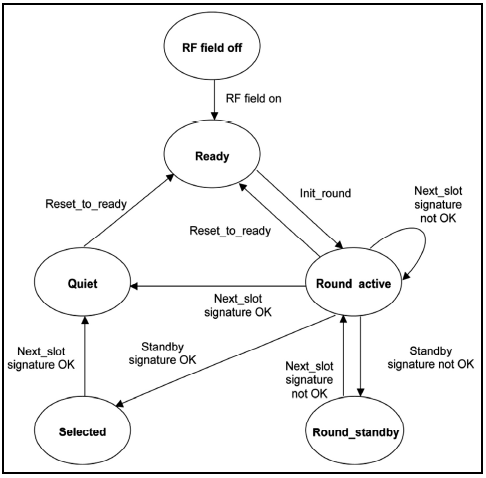 EPC tags
EPC tag is a read-only tag and can be passively powered.


Each tags contains the identifying information.


Size of EPC tag is quite small
Outline
Introduction

System

Experiment
Refer distance from phase
Future work
Use different frequency to locate a tag away from wavelength.


Improve the accuracy when more than one frequency are used.
Thank you
Q&A